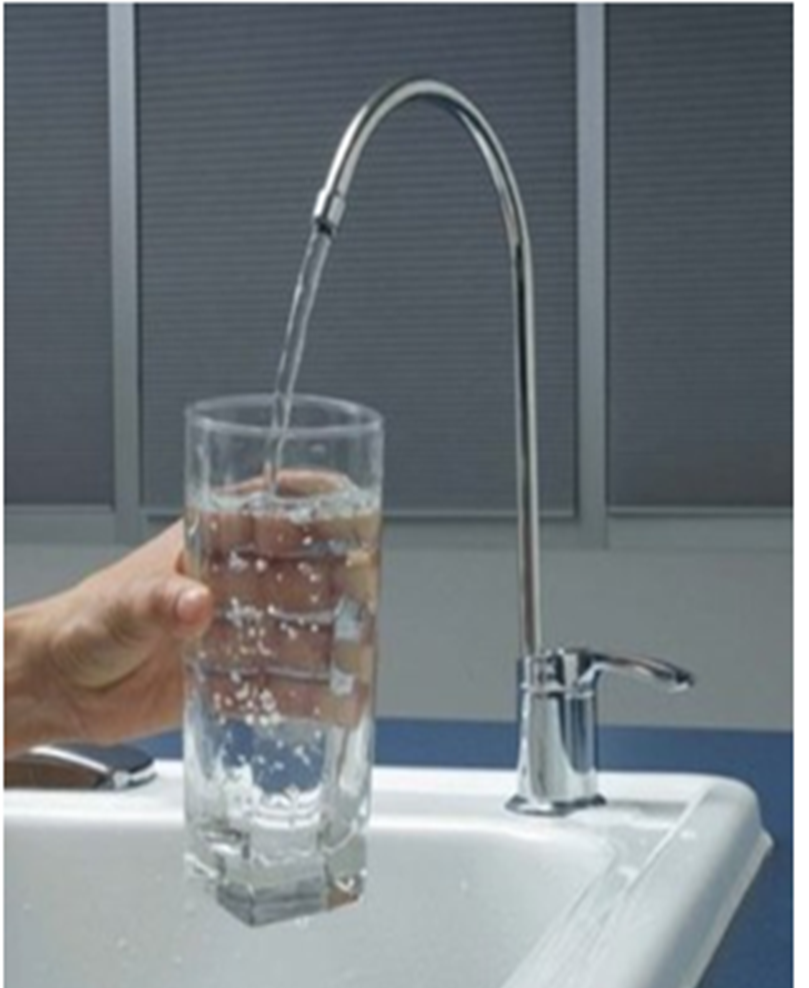 Лекция 3
Гигиена воды
План лекции:
1. Значение воды для человека
2. Значение природного минерального состава воды
4. Заболевания, обусловленные минеральным составом природных вод.
5. Источники питьевого водоснабжения, их характеристика.
Вода является одним из самых важных элементов окружающей среды, она необходима для жизни человека, животных и растений. 
Без пищи человек может прожить более месяца, а без воды – лишь несколько дней.
Обезвоживание ведет к необратимым последствиям и гибели организма.
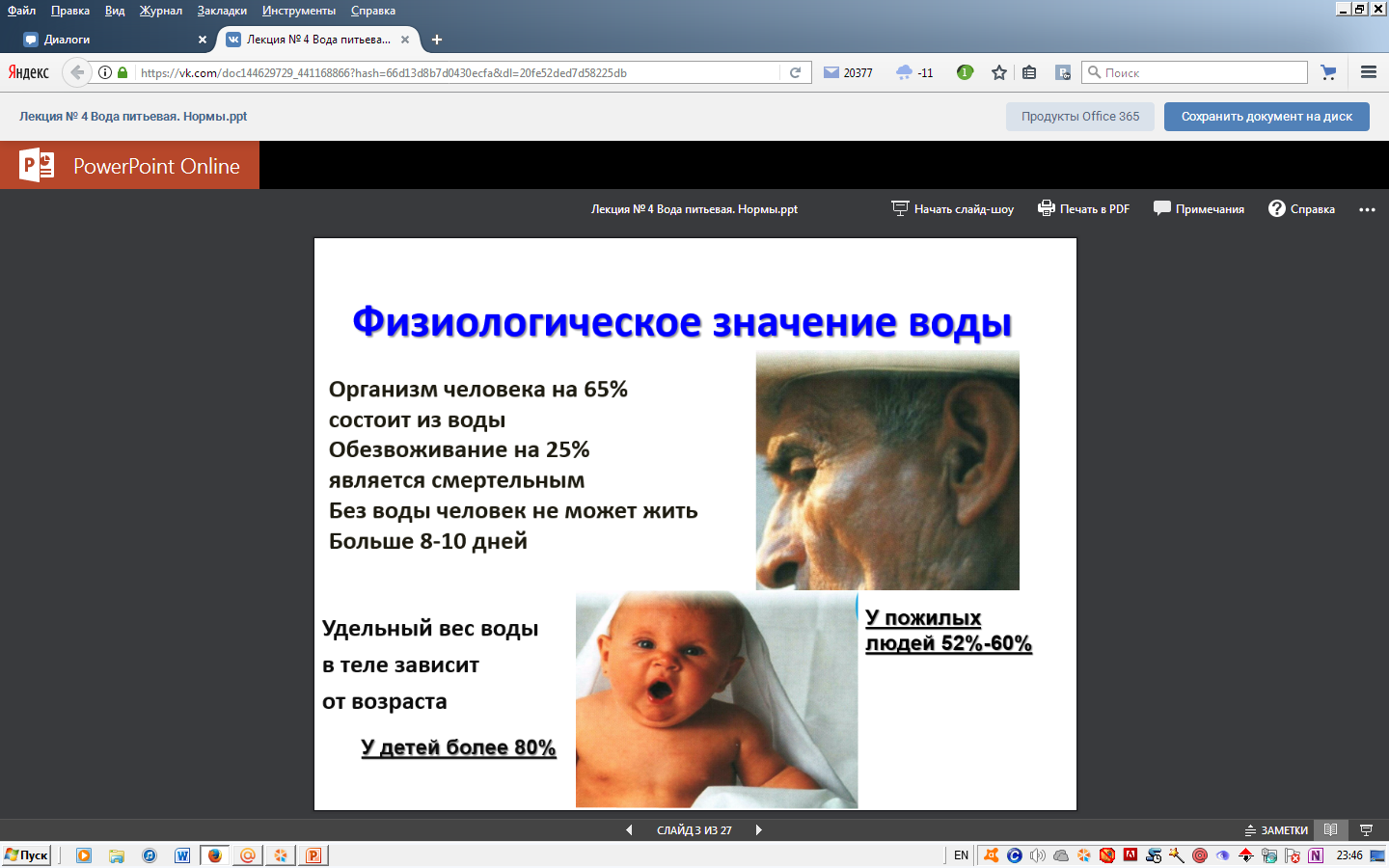 Физиологическое значение воды
Вода входит в состав всех биологических тканей, но и в плотных образованиях организма. 
Процентное количество воды в различных тканях и органах: 
зубная эмаль — 0,2,
кости — 22, 
жировая ткань — 30,
белое вещество мозга — 70,
печень — 70, 
скелетные мышцы — 76, 
мышца сердца — 79,
почки — 83, 
серое вещество мозга — 86, 
стекловидное тело — 99 %.
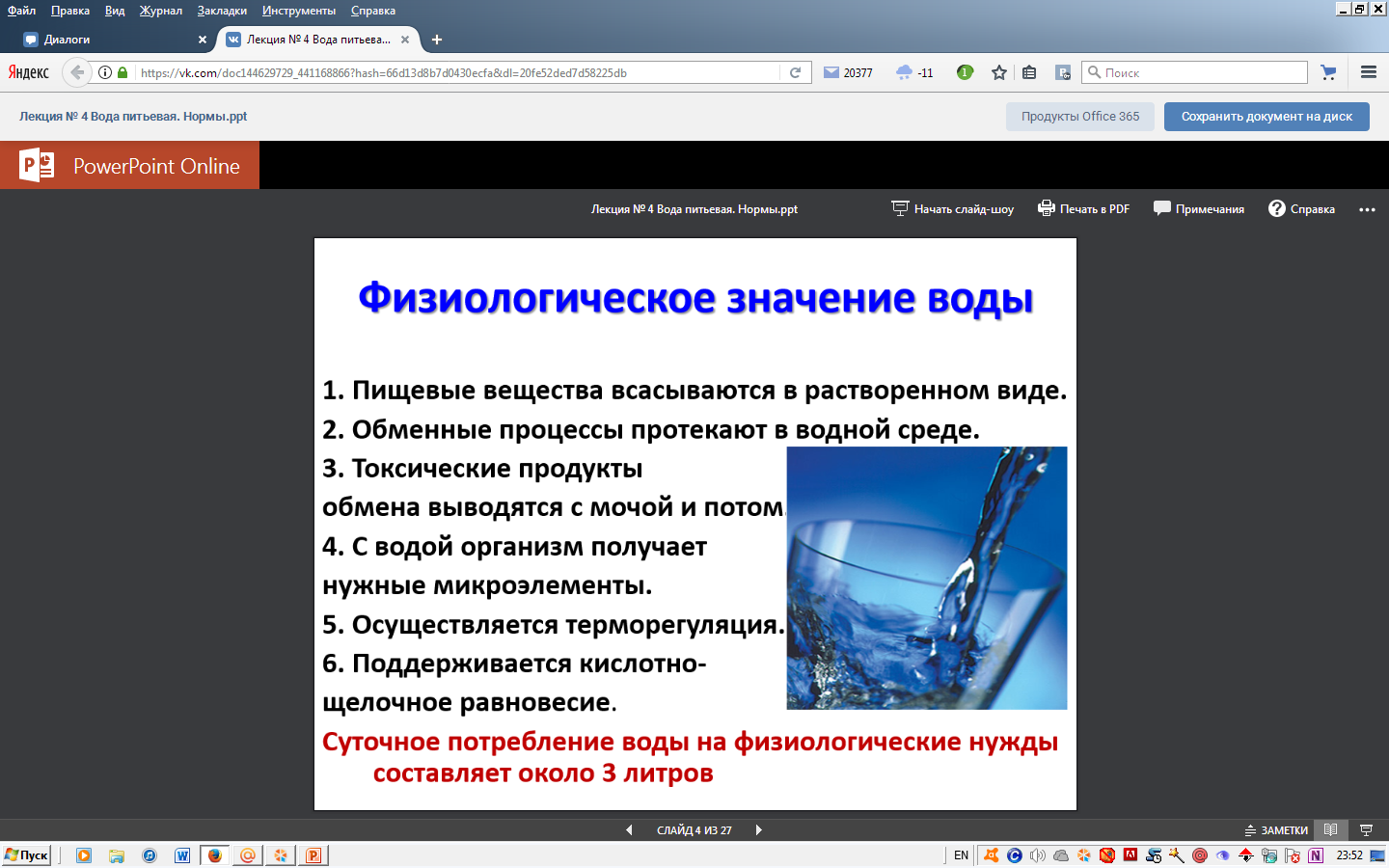 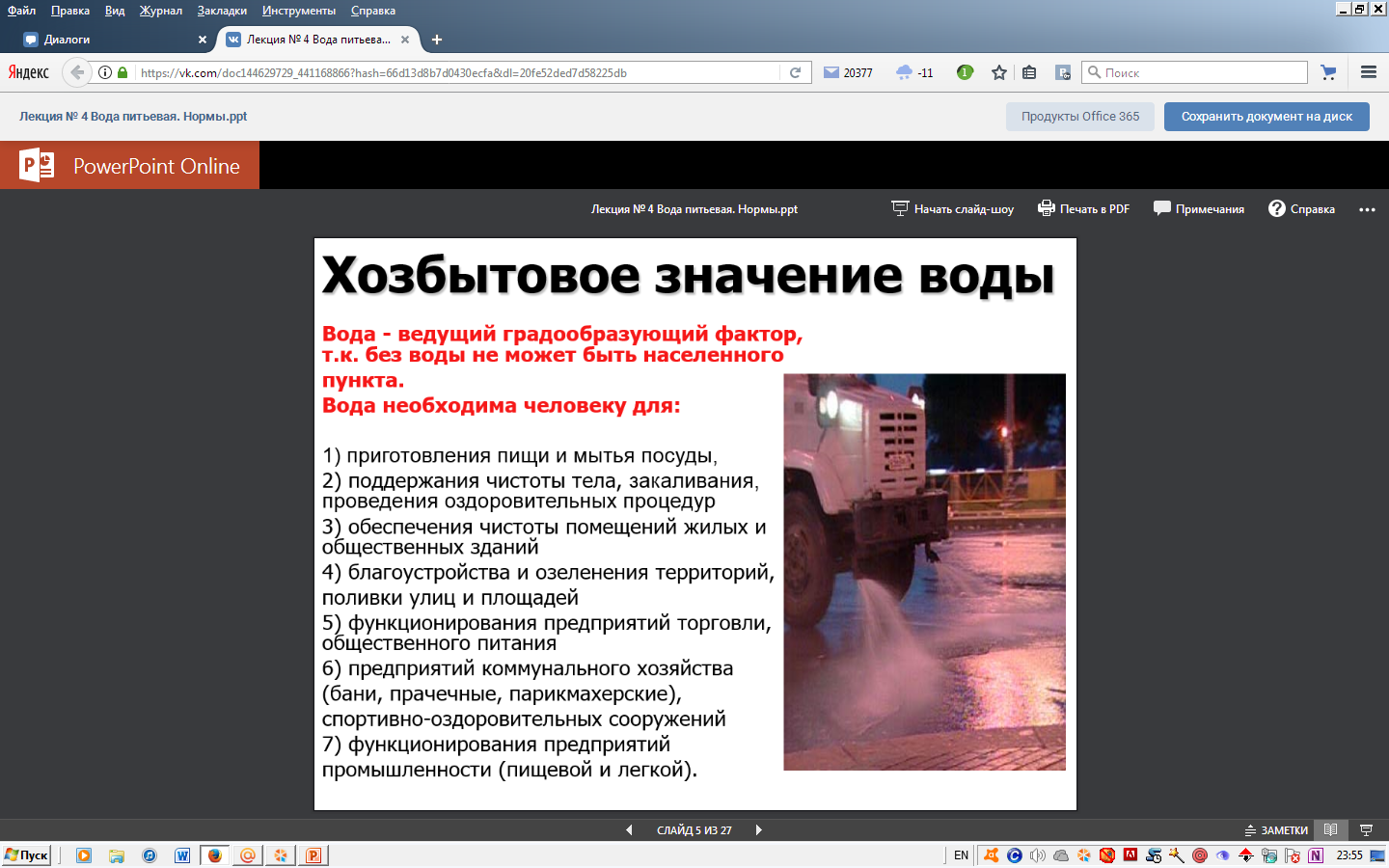 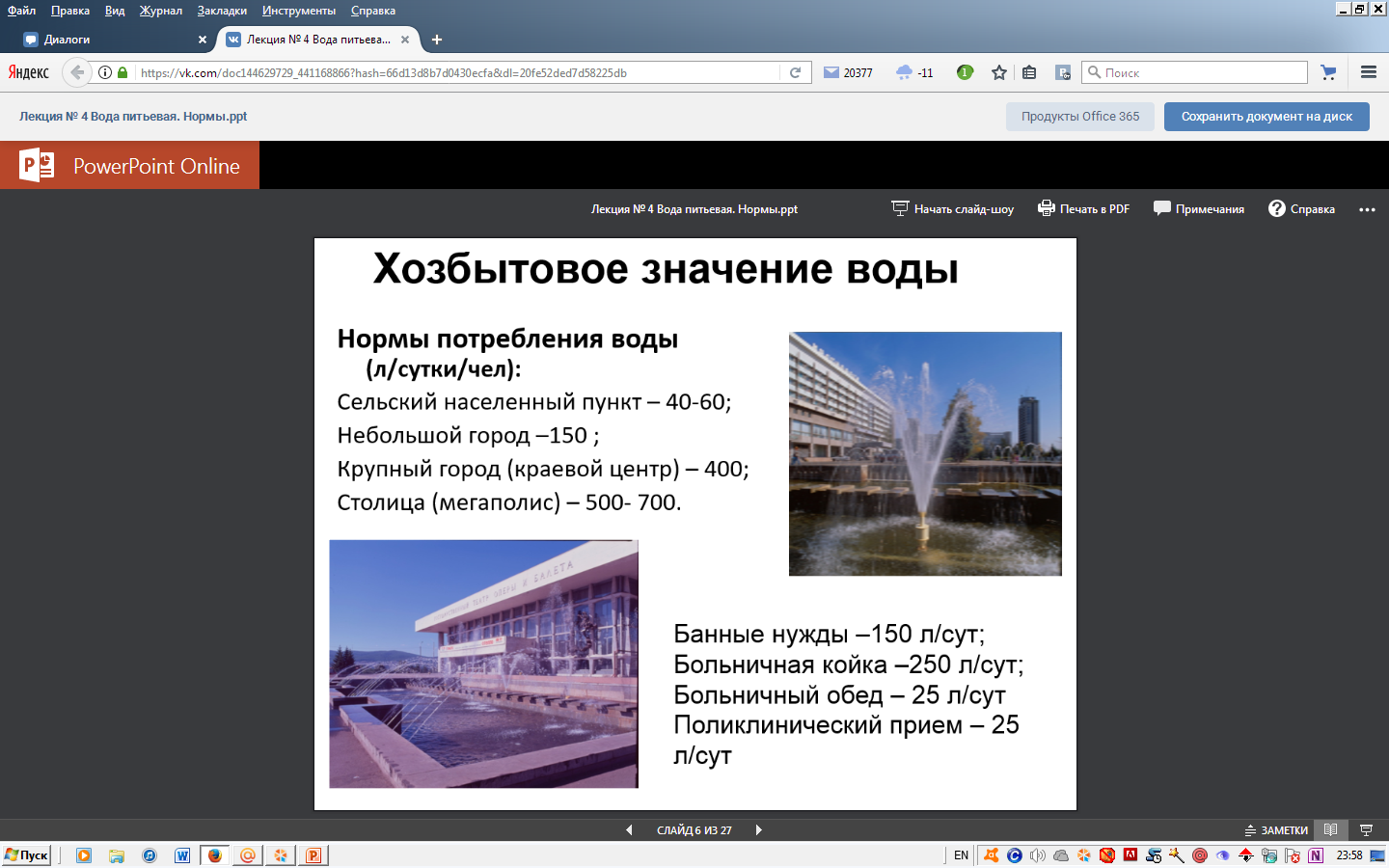 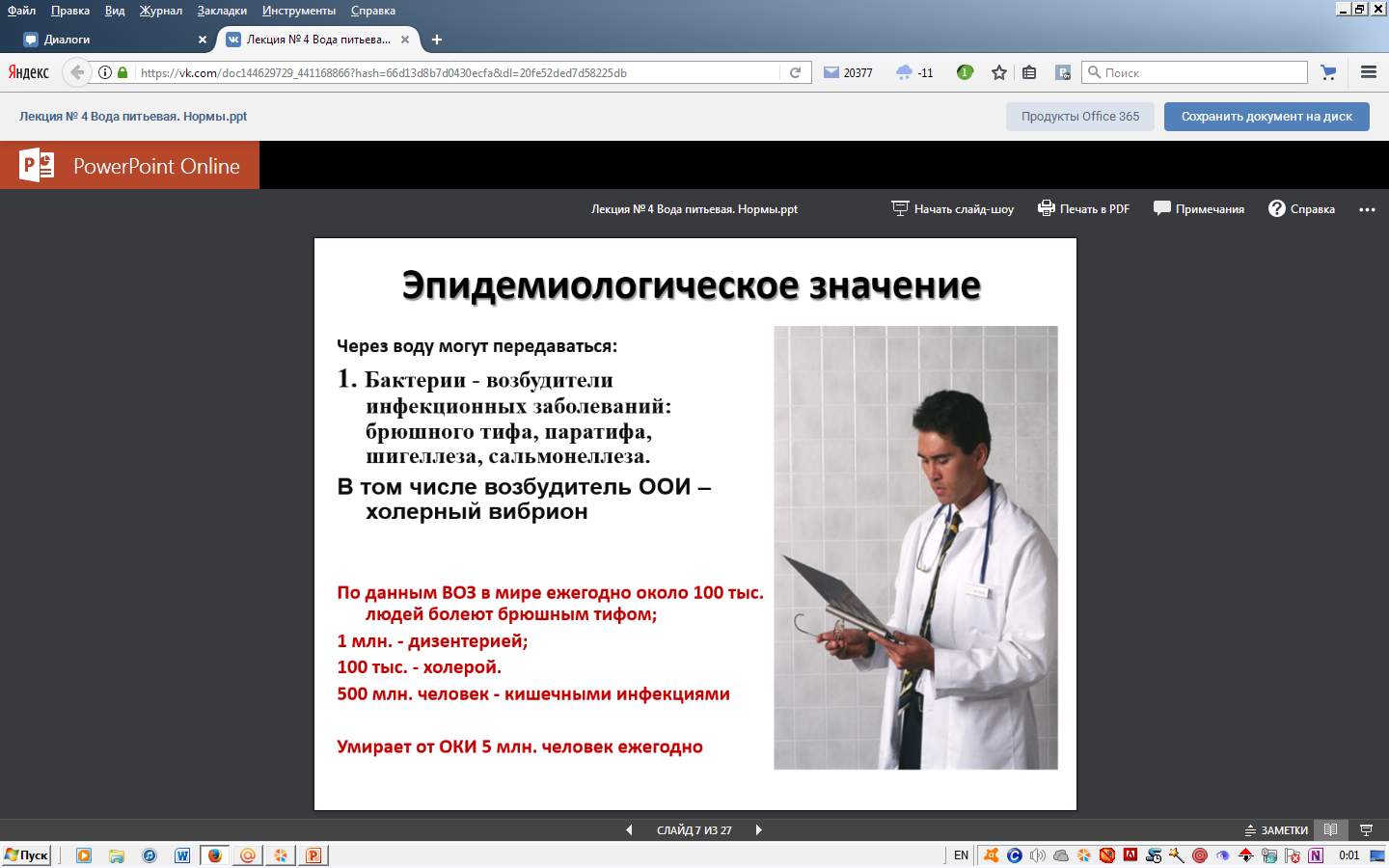 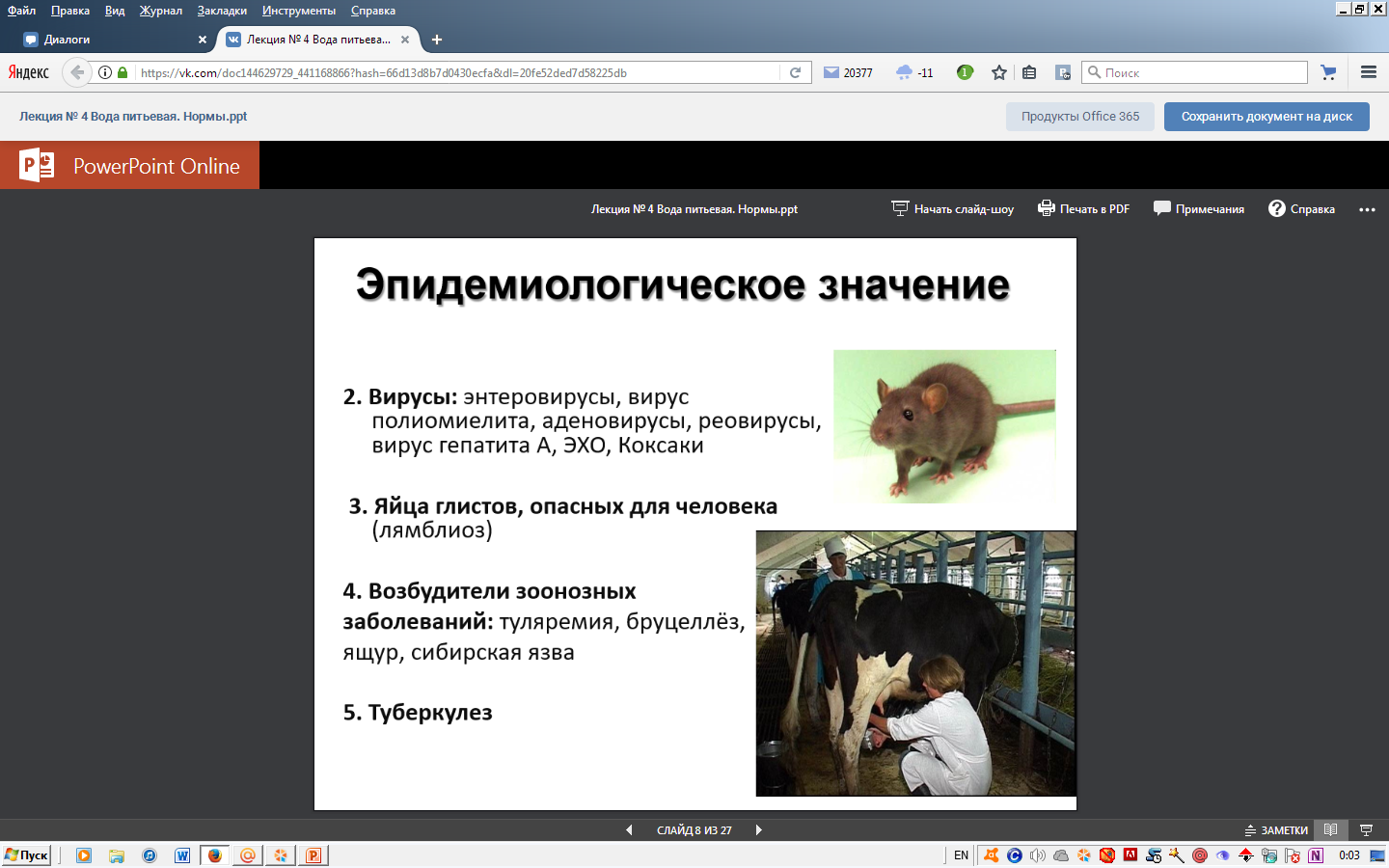 Водные инфекции
Для водных инфекций характерны:
1) внезапный подъем заболеваемости;
2) сохранение высокого уровня
    заболеваемости;
3) быстрое падение эпидемической волны (после устранения патологического фактора)
2. Значение природного минерального состава воды
В воде природных водоисточников обычно находится то или иное количество различных веществ:
 органического;
неорганического происхождения. 
Даже самая чистая  вода содержит химические вещества.
Наиболее важными химическими компонентами воды являются ионы CL, Na, K, Mg, H, Br, Fe, Al.
В природных водах помимо макроэлементов присутствуют и микроэлементы: фтор, йод, молибден, бериллий, селен, стронций и др.
Минеральные соли в воде находятся в виде ионов, что благоприятно для их усвоения организмом.
Минеральные соли (макро– и микроэлементы) принимают участие в минеральном обмене и жизнедеятельности организма, влияют на рост и развитие тела, кроветворение, размножение, входят в состав ферментов, гормонов и витаминов.
 В организме человека обнаружены йод, фтор, медь, цинк, бром, марганец, алюминий, хром, никель, кобальт, свинец, ртуть и др.
В природе постоянно происходит рассеивание микроэлементов (за счет метеофакторов, воды, жизнедеятельности организмов). 
Это приводит к их неравномерному распределению (недостатку или избытку) в почве и воде различных географических регионов, что ведет к изменению флоры и фауны и появлению биогеохимических провинций.
В  нашей стране имеются регионы, для которых характерно высокое содержание минеральных солей в воде
Минеральный показатель 
пресной воды – не более 1 г/л, 
солоноватой – 1 – 2,5 г/л,
 соленой – выше 2,5 г/л.
Общая минерализация воды, не нарушающая функций организма и не изменяющая органолептических свойств воды, составляет 1000 мг/л.
3. Заболевания, обусловленные минеральным составом природных вод.
Избыточное или недостаточное поступление микроэлементов в организм человека вызывает физиологические сдвиги или патологические изменения, развиваются биогеохимические эндемические заболевания
Эндемическое значение воды
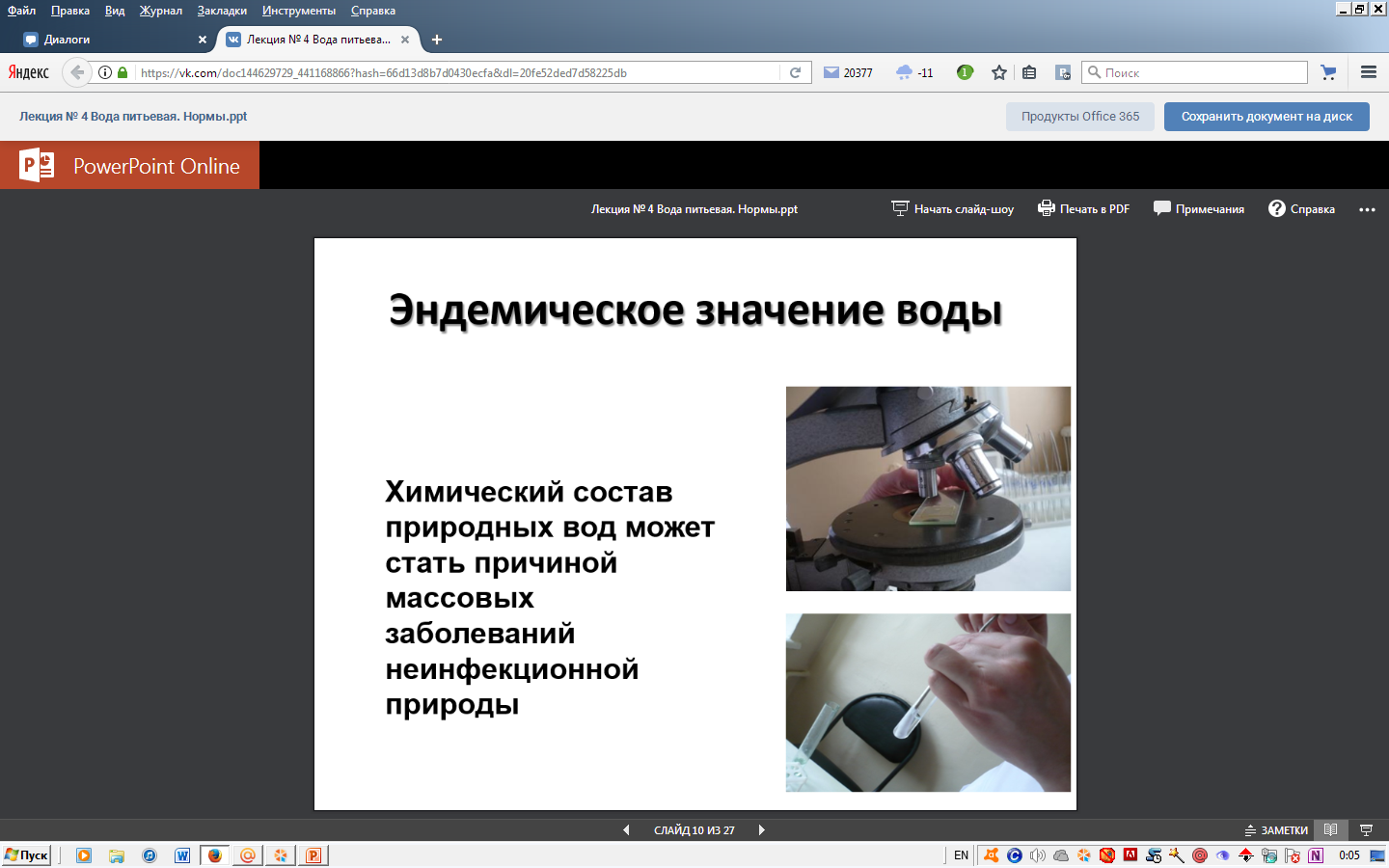 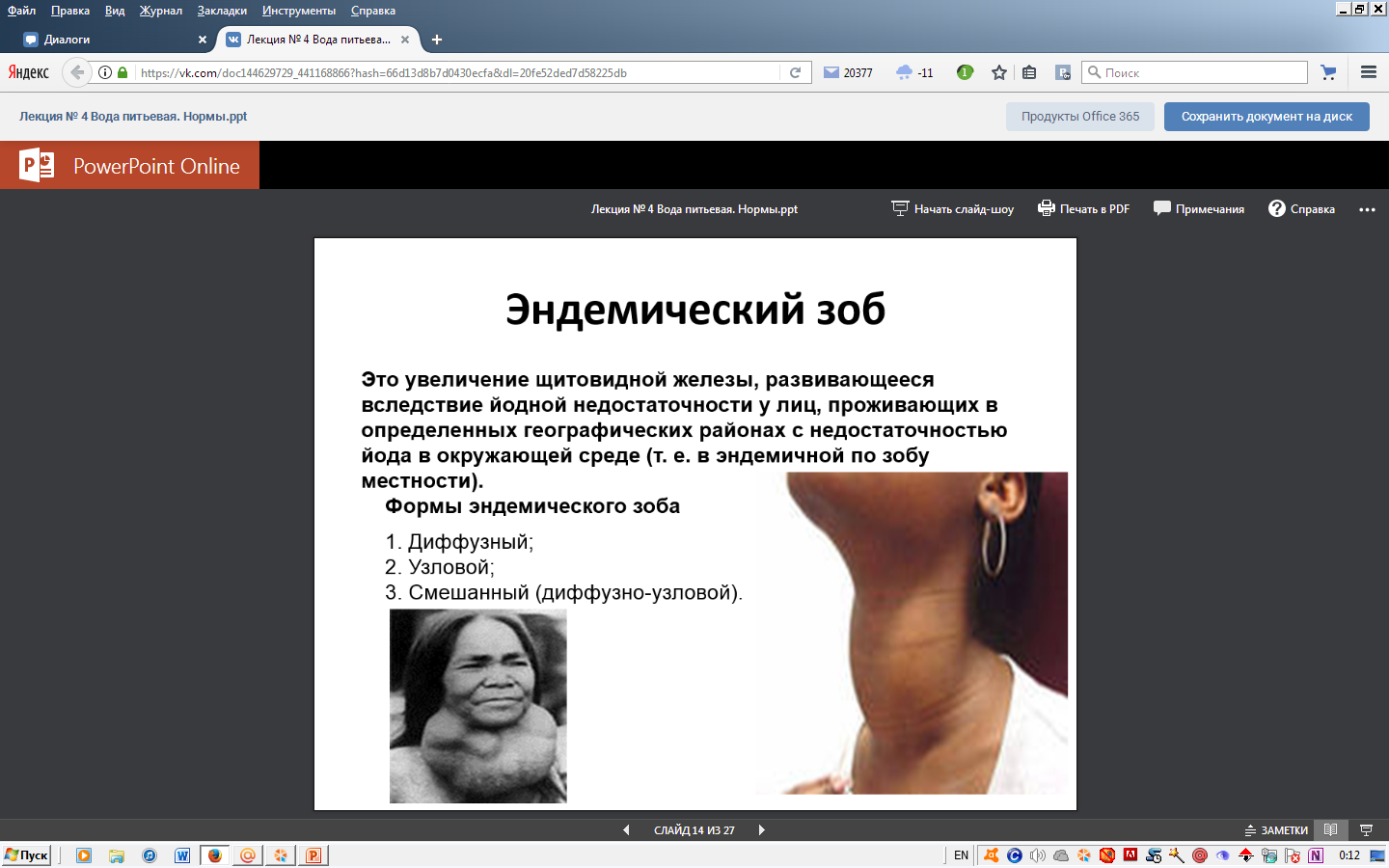 Суточная потребность в йоде составляет 120—125 мкг.
Зоб распространен в сельских районах, где население питается исключительно пищевыми продуктами местного происхождения, и в почве йода мало.
Флюороз
Флюороз – общее заболевание всего организма, хотя отчетливее всего оно проявляется в поражении зубов
Выделяют следующие стадии флюороза:
1 – появление меловидных пятен;
2 – появление пигментных пятен;
3 и 4 – появление дефектов и эрозий эмали (деструкция дентина).
Флюороз - если содержание фтора в воде больше 1,5мг\г
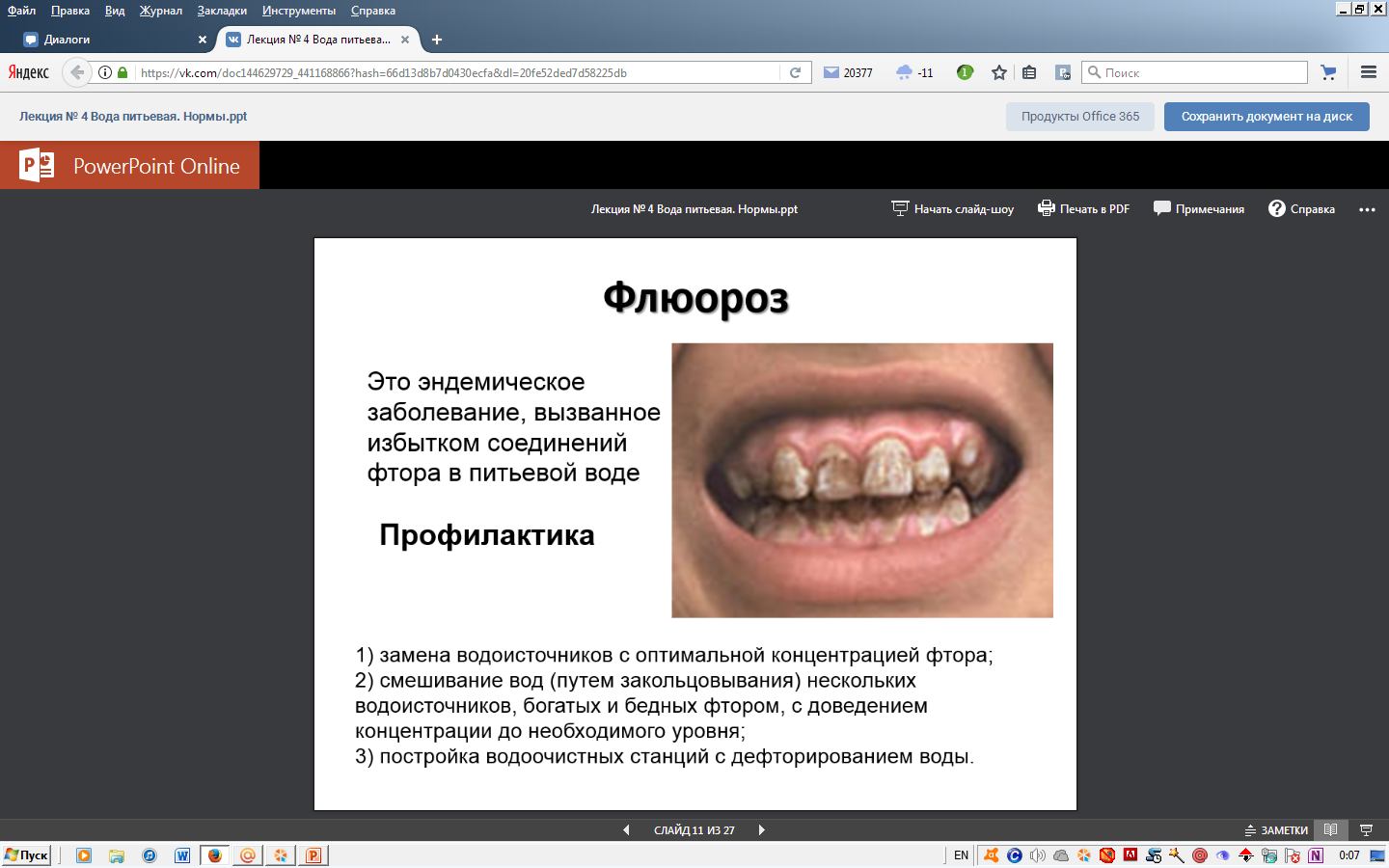 Содержание фтора в воде нормируется стандартом, так как вредна вода и с малым – 0,5—0,7 мг/л – содержанием фтора, так как развивается кариес зубов.
Кариесом поражено 80—90 % всего населения. Это потенциальный источник инфекции и интоксикации. Кариес приводит к нарушению пищеварения и хроническим заболеваниям желудка, сердца и суставов. Убедительным доказательством антикариесного действия фтора является практика фторирования воды. При содержании фтора, равном 1,5 мг/л, заболеваемость кариесом наименьшая.
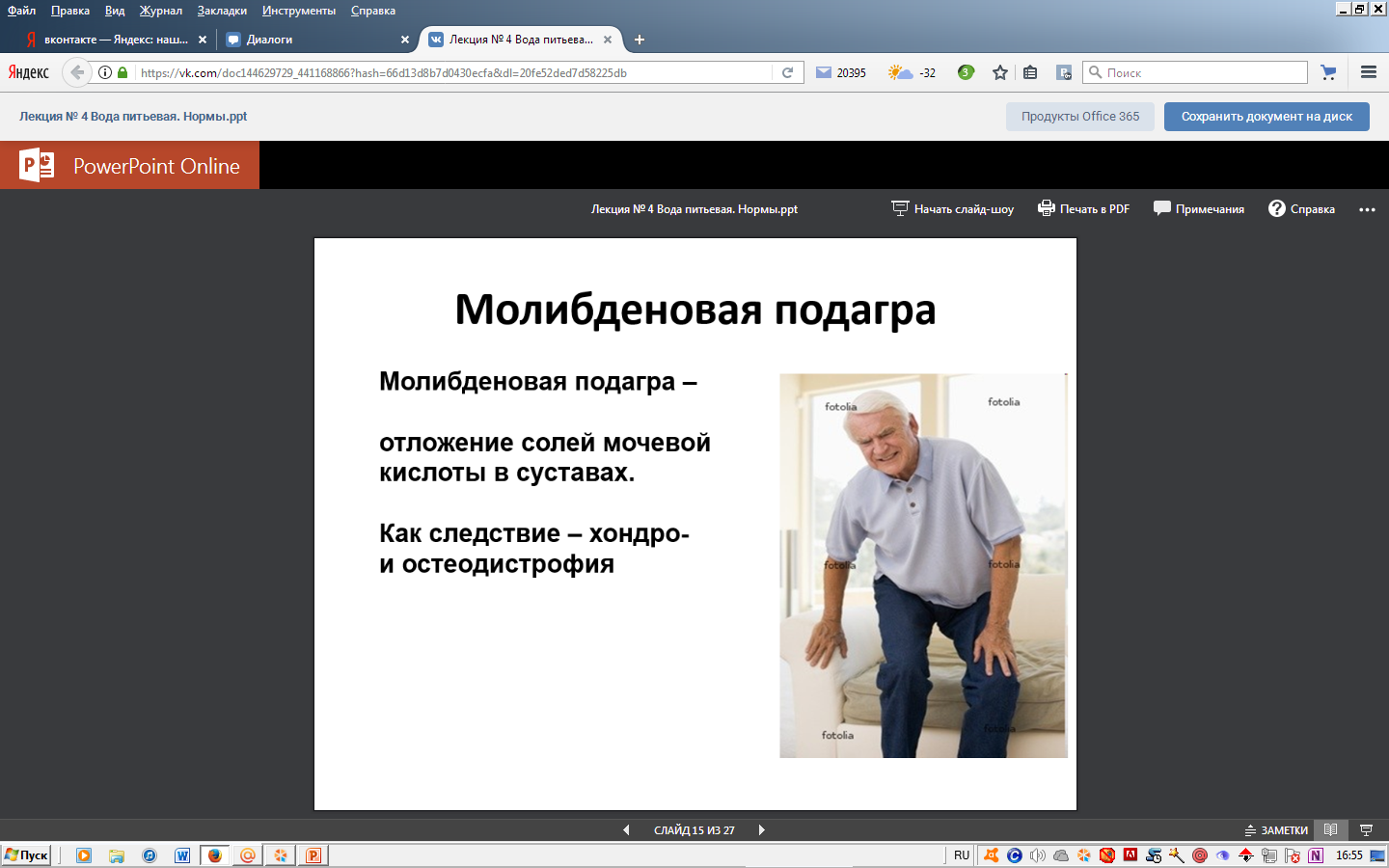 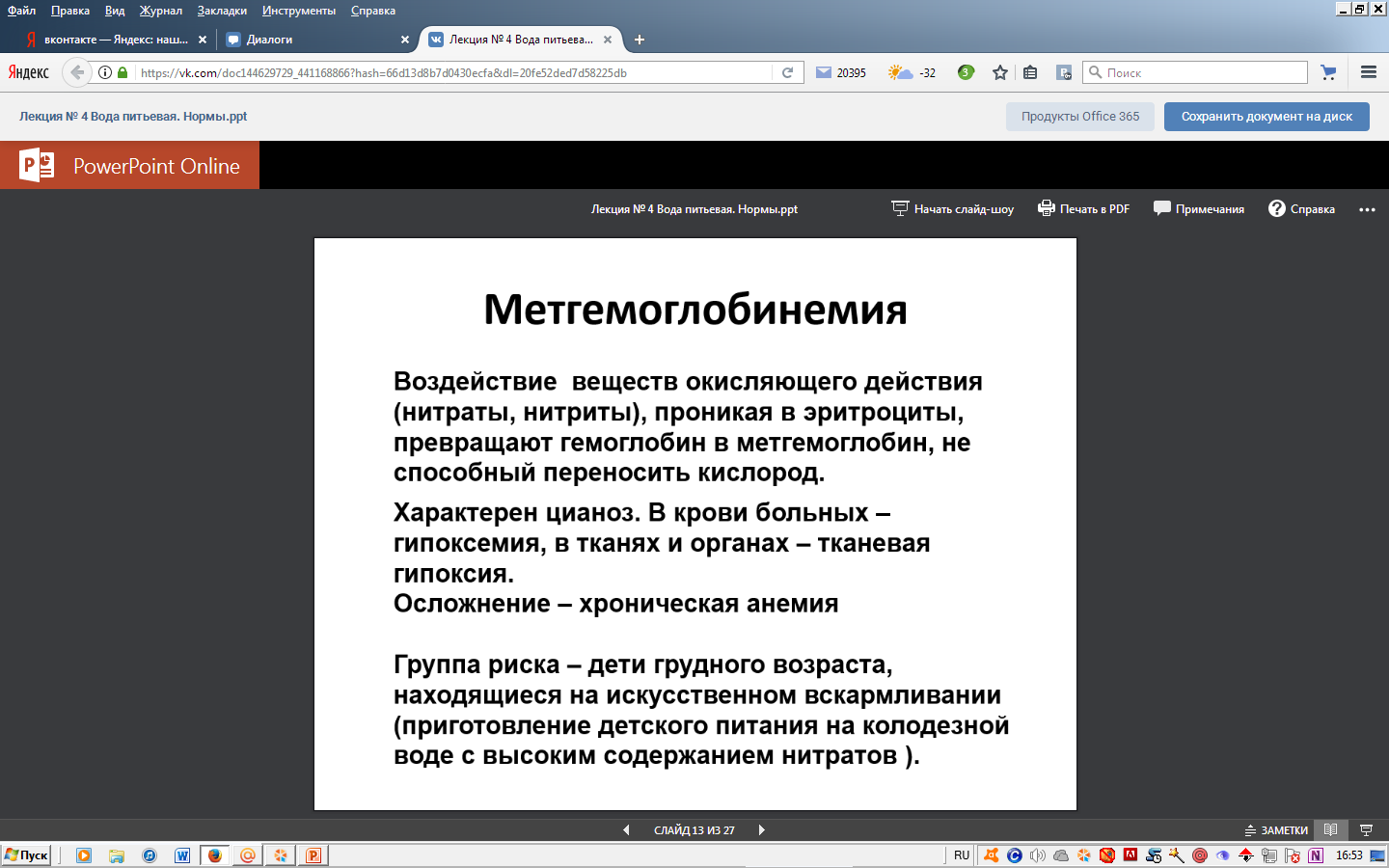 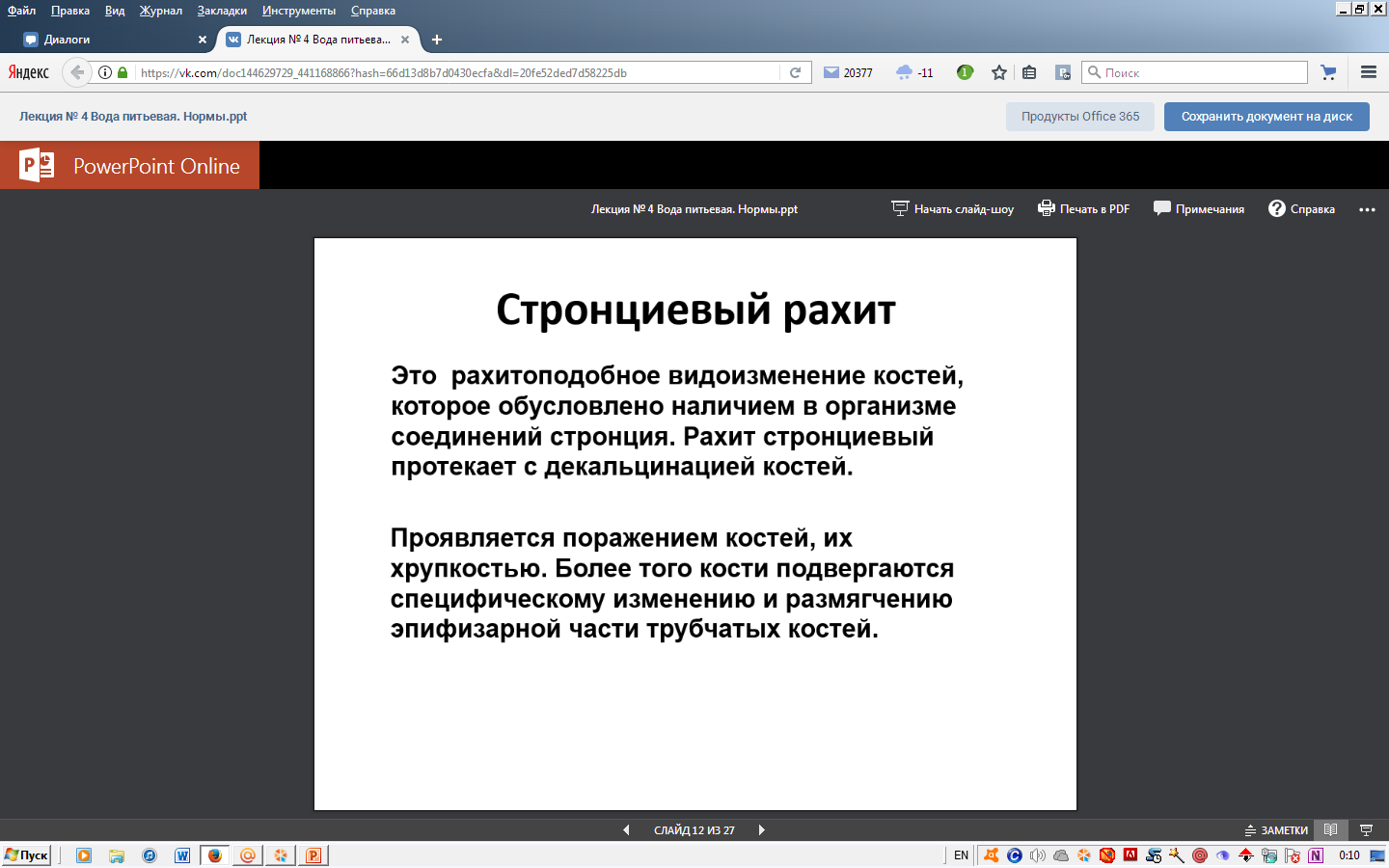 Повышенная жесткость (15—20 мг. экв/л) один из факторов развития мочекаменной болезни и ведёт к развитию эндемического уролитиаза;
Затруднено использование воды повышенной жесткости для хозяйственных, бытовых целей, полива.
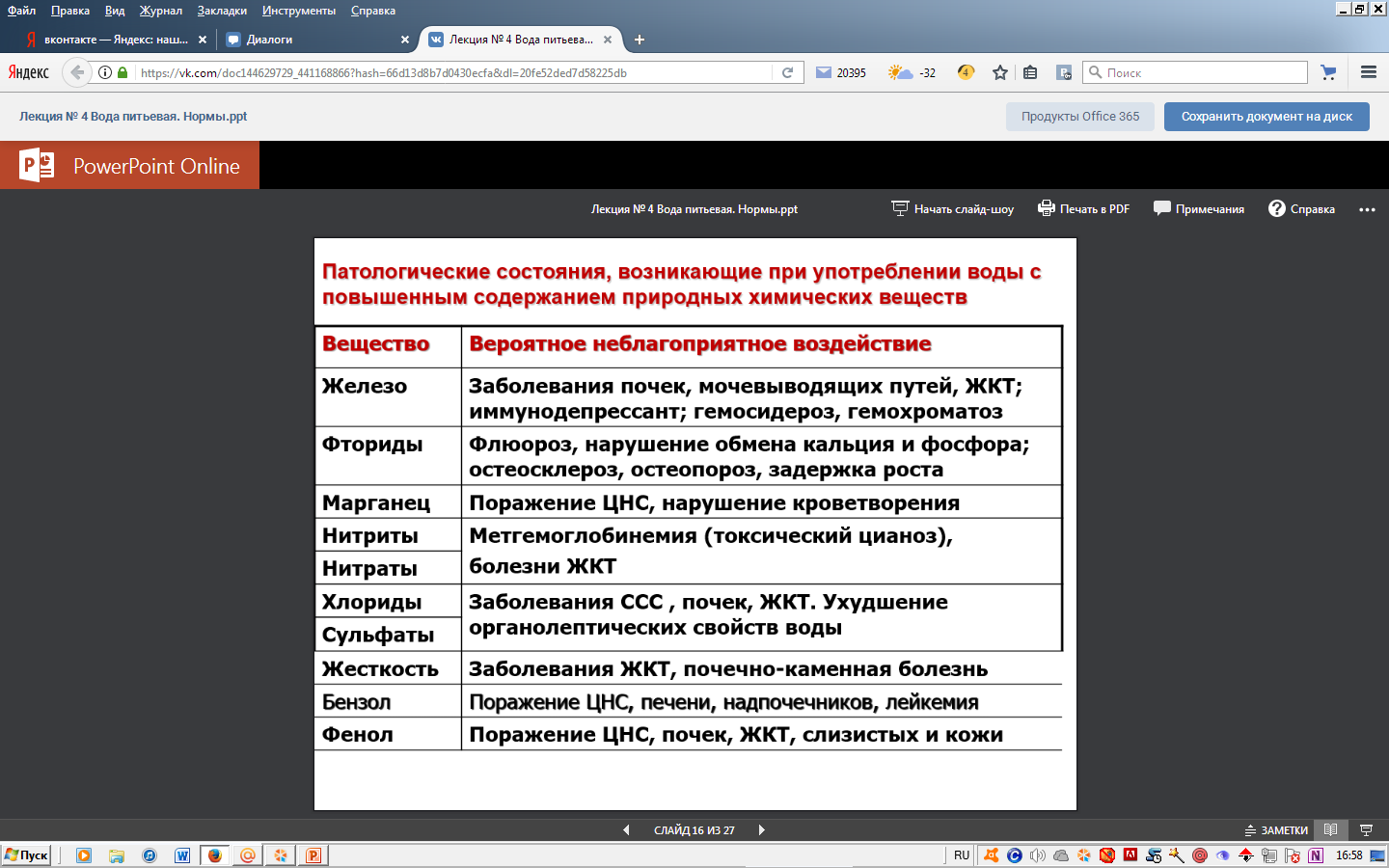 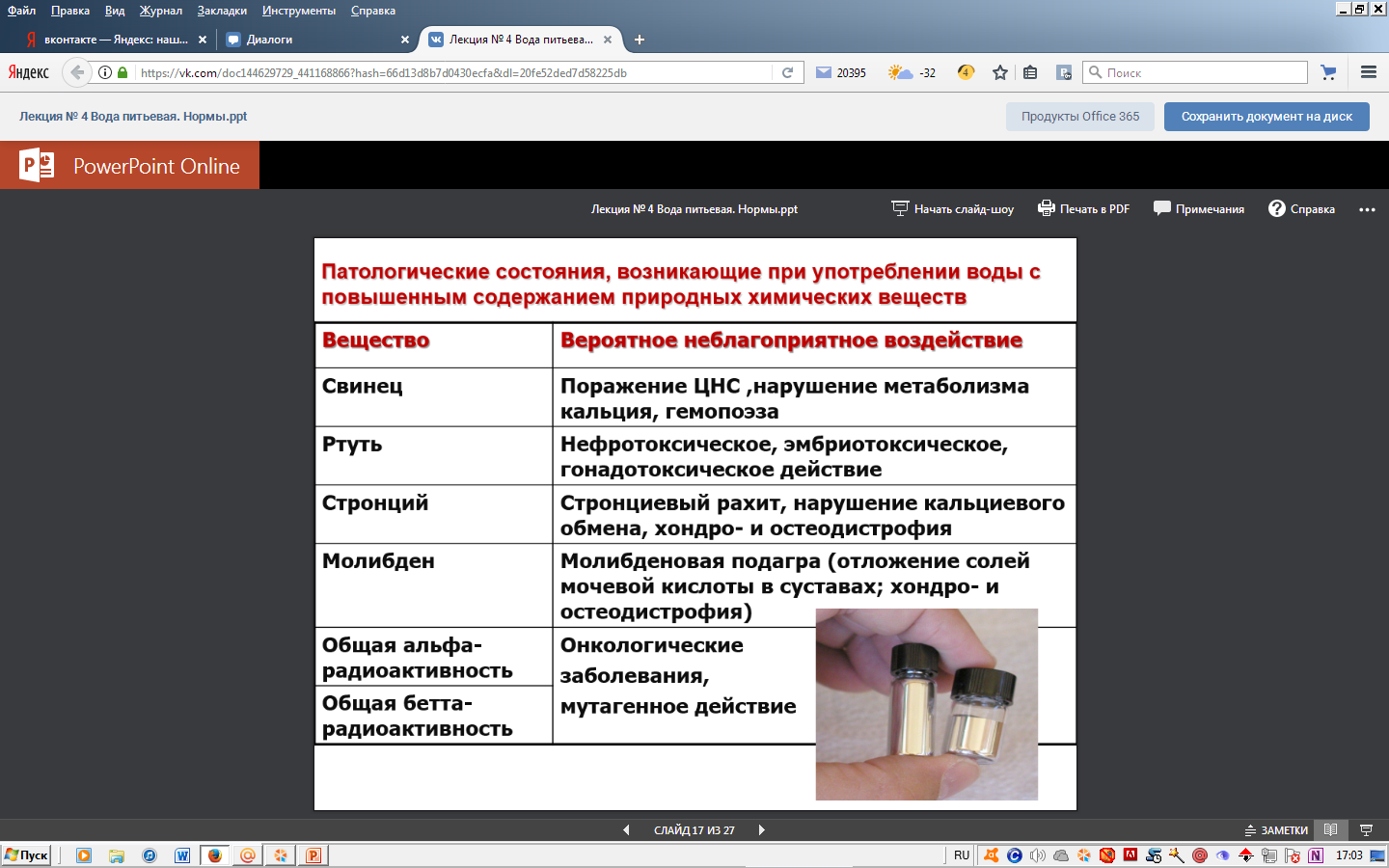 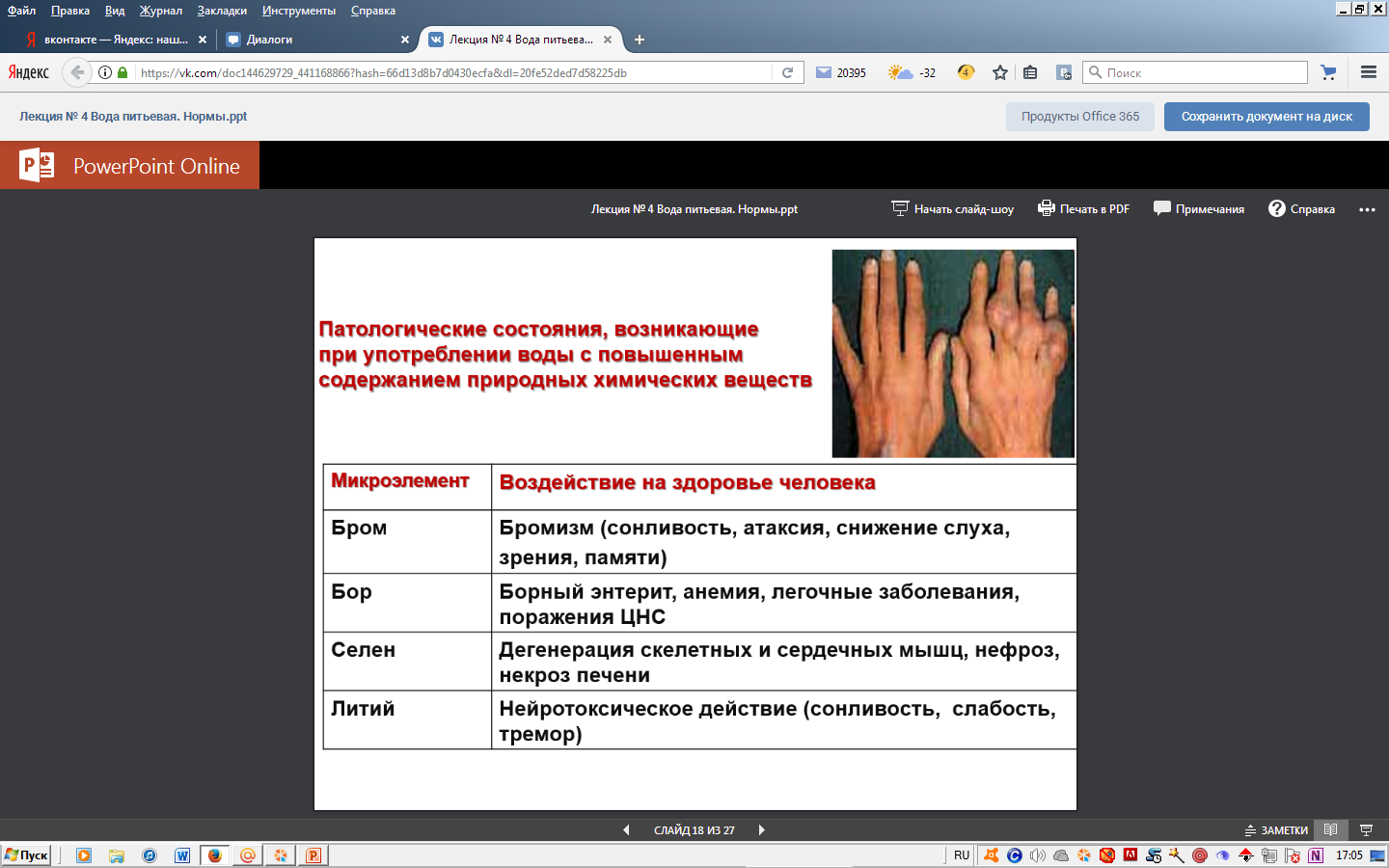 Влияние воды с низкой минерализацией (опресненная, дистиллированная) вызывает:
1. нарушение водно-солевого обмена (снижение обмена хлора в тканях);
2.изменение функционального состояния гипофиз-адреналовой системы, напряжение защитно-приспособительных реакций;
3. отставание прироста и привеса тела.
 Минимальный допустимый уровень общей минерализации опресненной воды должен быть не менее 100 мг/л.
5. Источники питьевого водоснабжения, их характеристика.
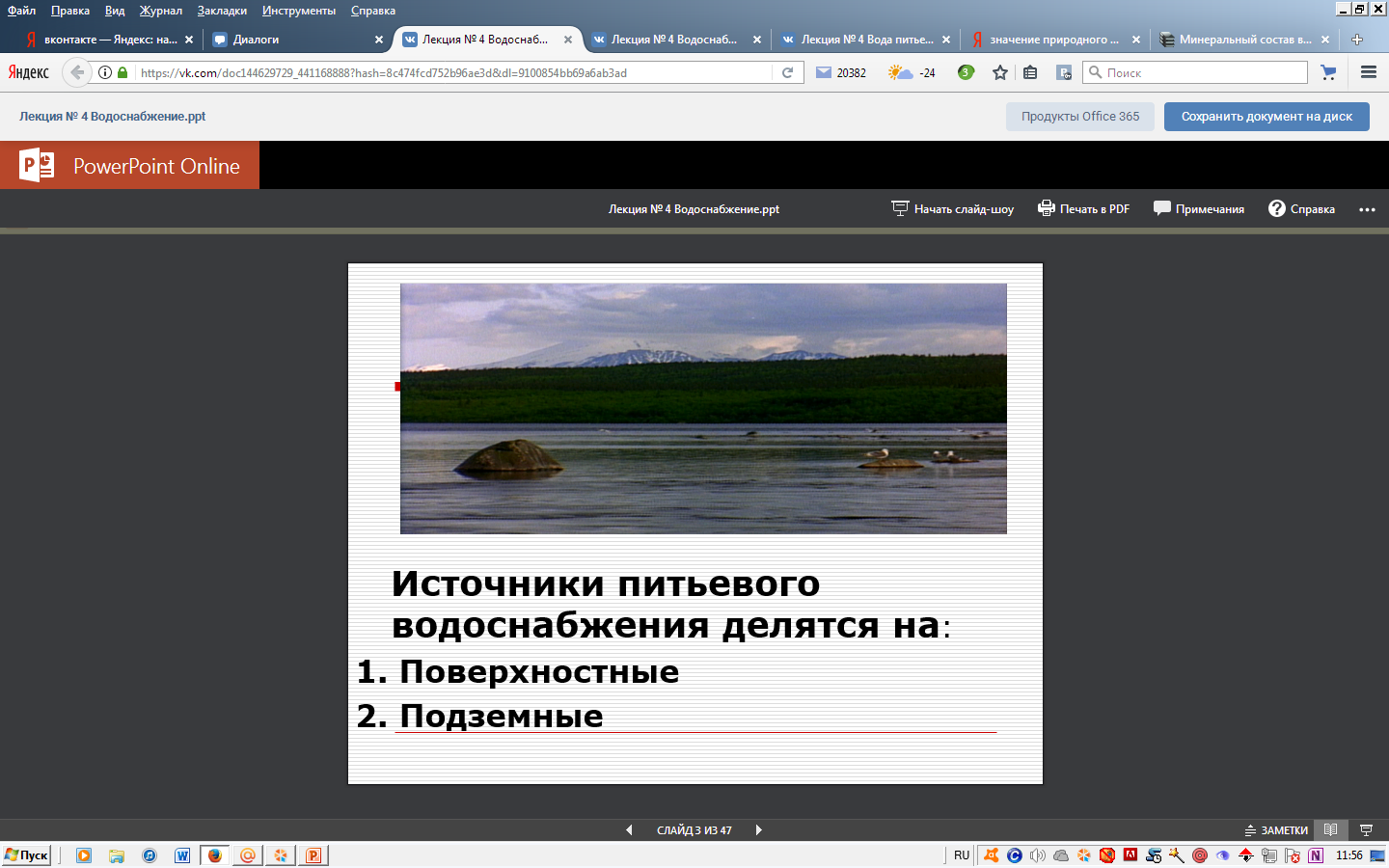 Поверхностные источники - воды рек, озер, искусственных водохранилищ, ручьев, болот, морей, океанов. Наиболее часто для водоснабжения используются реки. 
Речные воды обладают наибольшими способностями к самоочищению, возобновлению стока, высоким дебитом, стабильностью минерального состава, хотя и более загрязняются антропогенными примесями, паводковыми и ливневыми водами, возможно, их полное пересыхание в жаркий период года. 
К наиболее стабильным источникам относятся искусственные водохранилища. Все указанные виды вод требуют очистки.
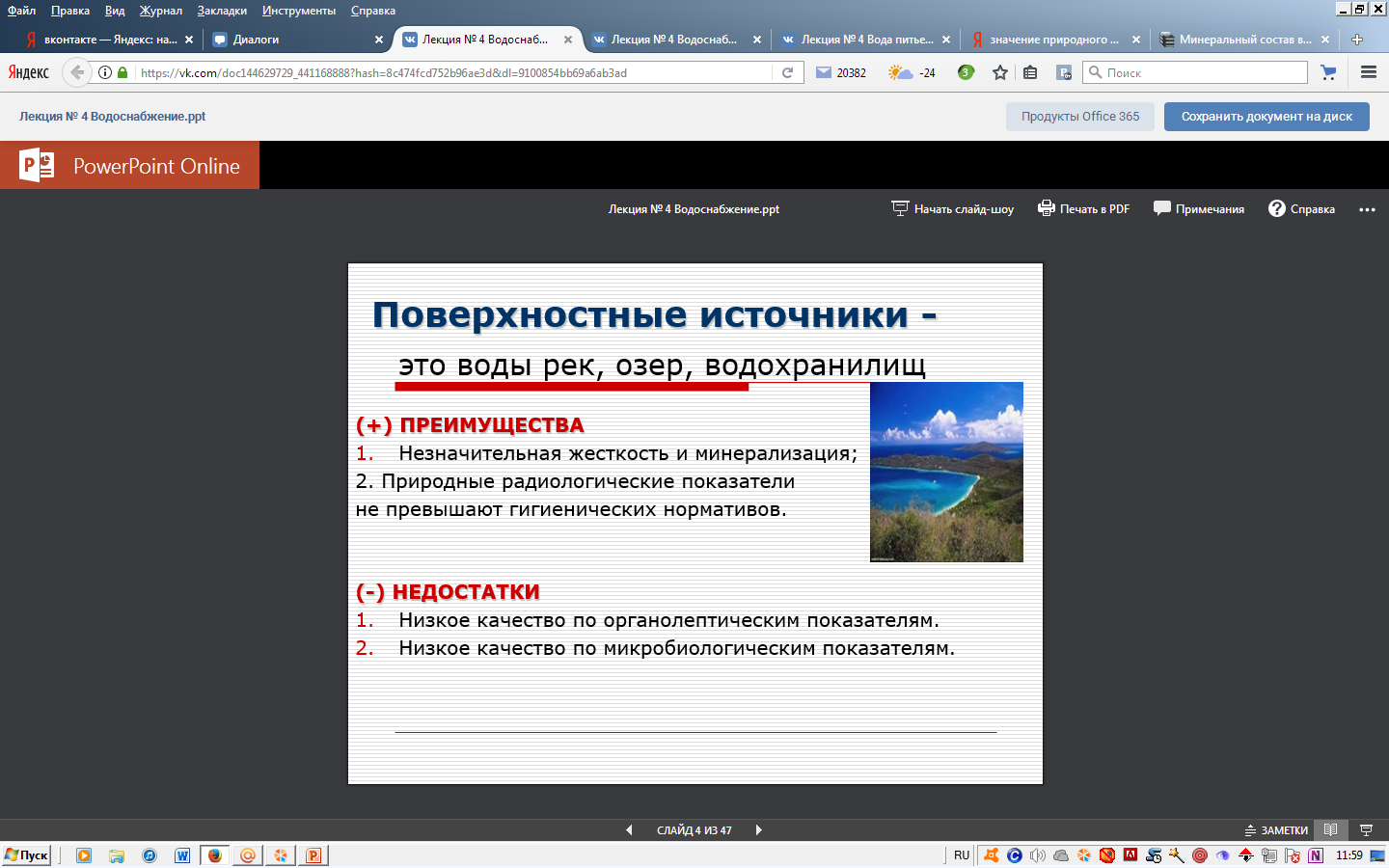 Подземные воды - формируются в результате фильтрации через почву атмосферных осадков и поверхностных вод. 
По глубине залегания и расположению по отношению к земным слоям все подземные воды делятся на:
 верхнюю, 
среднюю, 
нижнюю зоны.
Воды верхней зоны используют для хозяйственно-питьевого водоснабжения. Прослеживаются следующие закономерности: при продвижении с севера на юг повышается минерализация вод и снижение загрязнения подземных вод микроорганизмами, органическими веществами и токсическими примесями, соответственно глубине их залегания. 
Процесс самоочищения воды носит название нитрификации, и зависит от вида, структуры, толщины почвы, ее инсоляции, аэрирования, температуры и других физико-химических и биологических характеристик.
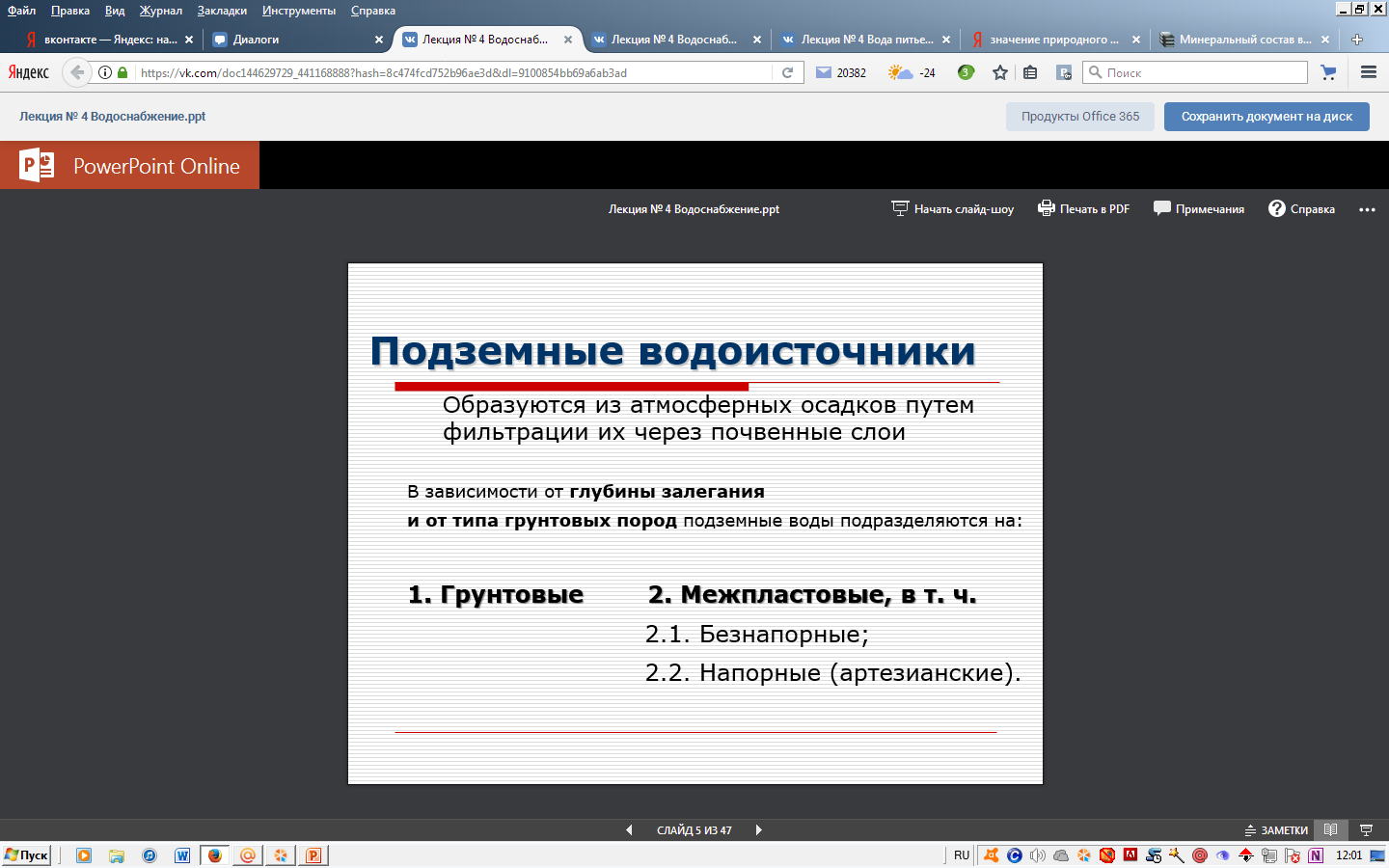 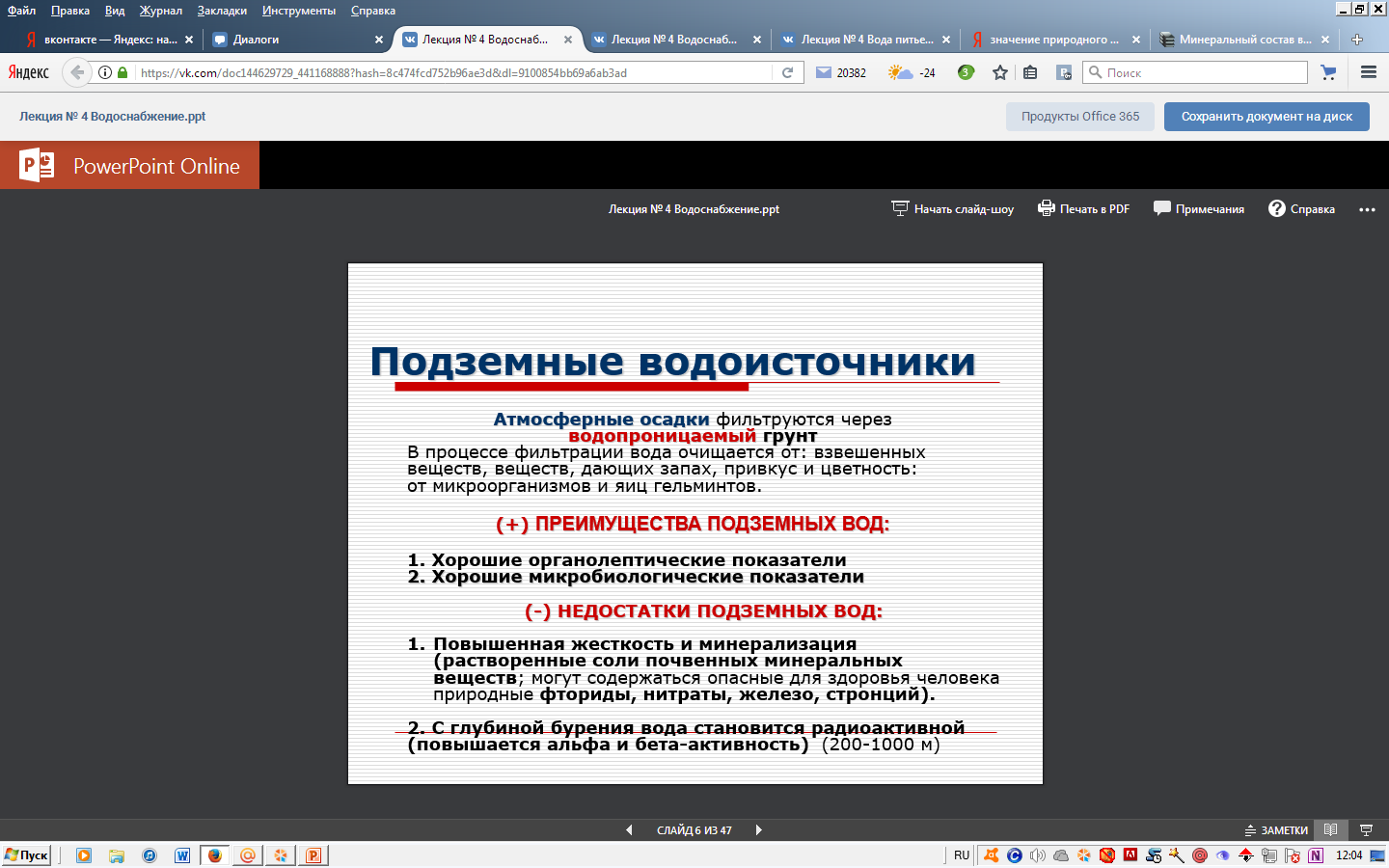 Межпластовые воды - обычно доброкачественные и могут употребляться для питья без дополнительной обработки. Располагаются между водонепроницаемыми пластами ниже первого водоупорного слоя. Носители воды - песок, трещиноватые породы, гравий.
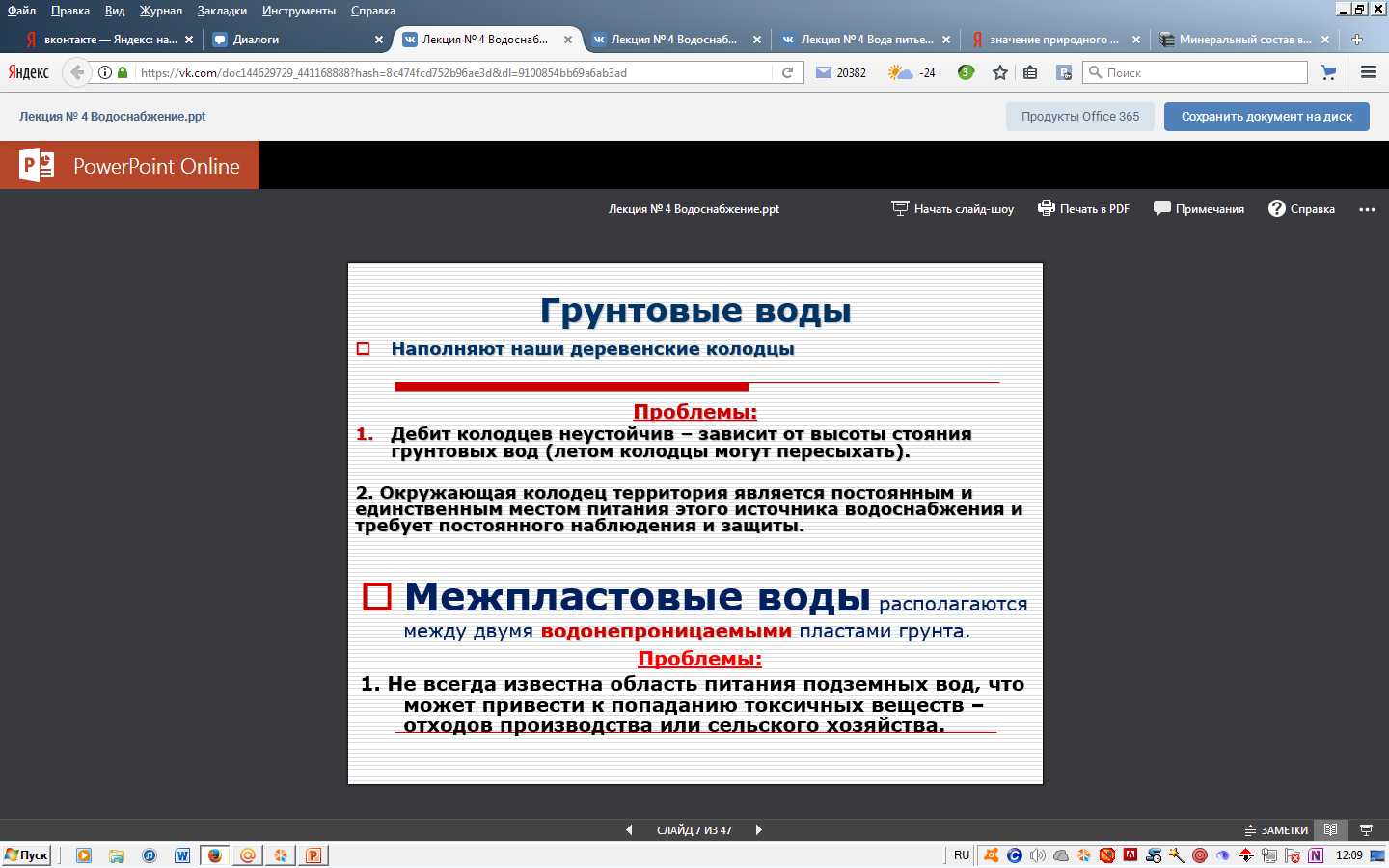 Водоупорные слои могут распространяться на десятки и сотни километров, и проходят самоочищение, преодолевая огромные расстояния. Характеризуются малым аэрированием, малой микробной загрязненностью, стабильным химическим составом, содержанием необходимых для человека макро-и микроэлементов.
Артезианские воды - разновидность межпластовых вод, которые, обладая всеми благоприятными свойствами подземных вод, находятся под повышенным давлением, что обеспечивает их надежность в бактериальном смысле (нет возможности подсоса воды из загрязненных водоносных горизонтов). 
Воды средней зоны - солоноватые и соленые гидрокарбонатные, сероводородные, сульфатно-хлоридные и др. они могут быть термальными, находиться в замкнутом состоянии. Потому используются в основном с бальнеологическими целями или для отопления жилых зданий. Воды нижней зоны полностью изолированы и имеют стабильный биологический состав (высокоминерализованные). Используются в качестве сырья для добычи присутствующих в них минеральных веществ.
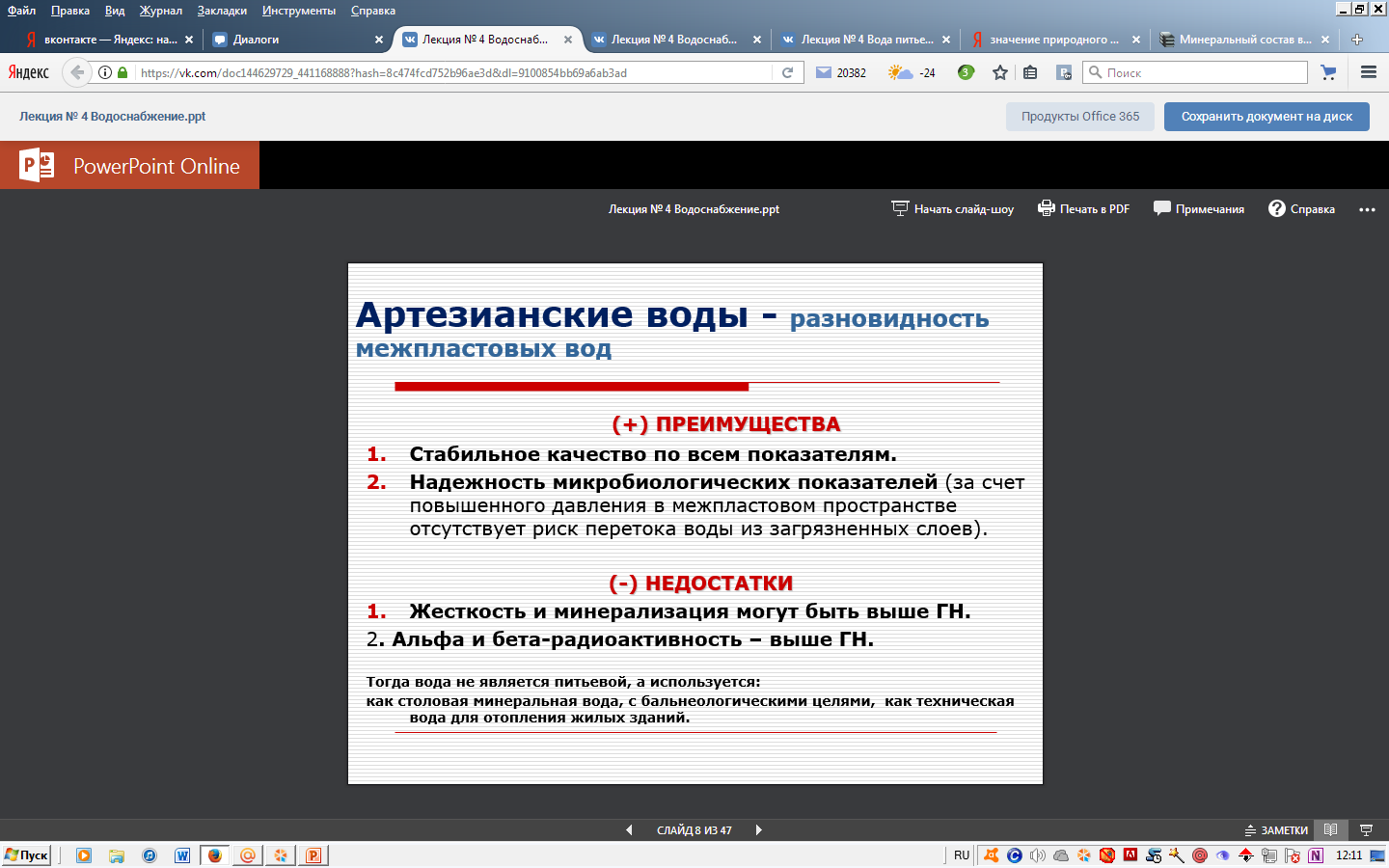 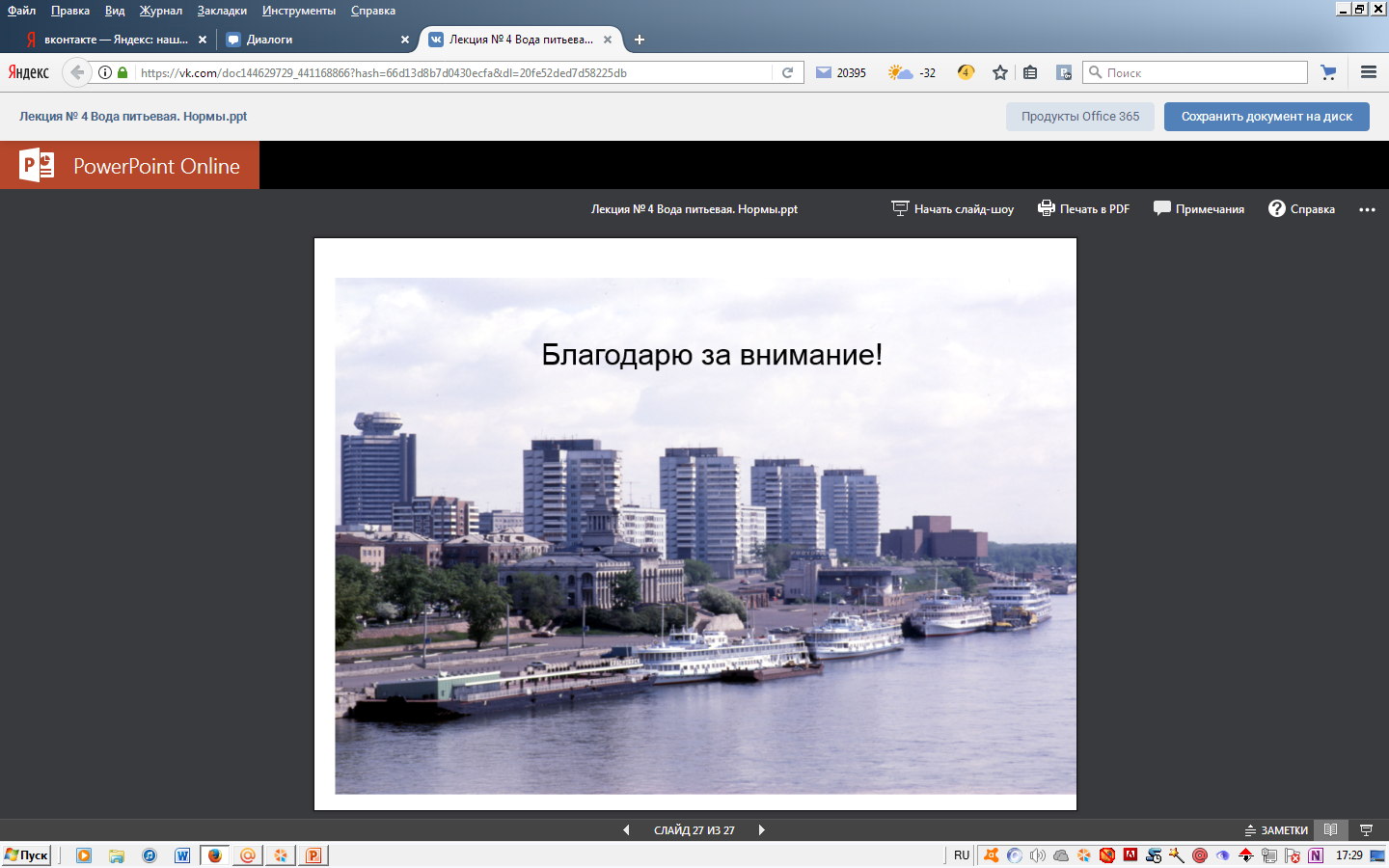